Média, lobbing a PR
2. + 3. setkání
Karel B. Müllerwww.karelmuller.eu
Témata
Lobbing x korupce x klientelistmu
Prostor korupčních/klientelistických příležitostí
Prostor pro zneužívání politické moci
Role zájmových skupin v politickém procesu
Význam a formy lobbingu
Veřejnost v době mediokracii ?
Proměny mediální krajiny a její záludnosti ?
Moderní versus tradiční
Občanská společnostCivil/BürgerlichSociety/Gesellschaft
Klientelismus x formální pravidla
Odpověď na otázku „Kdybyste chtěl něco od veřejné správy nebo veřejné služby, 
do jaké míry je podle vás přijatelné jednat následujícími způsoby?“ 
(ČR) zdroj: Evropská komise (2013)
Corruption in Europe (1996 – 2020) (source: TI,CPI: 2020 EU/6,4; CZ 19. place)
Zdroj: Josef Lada, Bubáci a hastrmani, Albatros, 2010, s. 12 (vyšlo 1952)
Pan starosta je vážně vyslechl a potom k nim promluvil s úřední vážností. „Nó, vono by to bylo dobré, kdyby se tu usadilo ňáké strašidlo – copak o to! Děcka beztoho už začínají tropit všelijaké nezbednosti… ať hodně straší kolem zahrad a polí s lusky, aby nám to děcka všecko neroznesla, a když budu vidět, že straší hlavně u mých lusek, nebudu zase hledět na nějaké to slovo a leckams ho k strašení doporučím“.
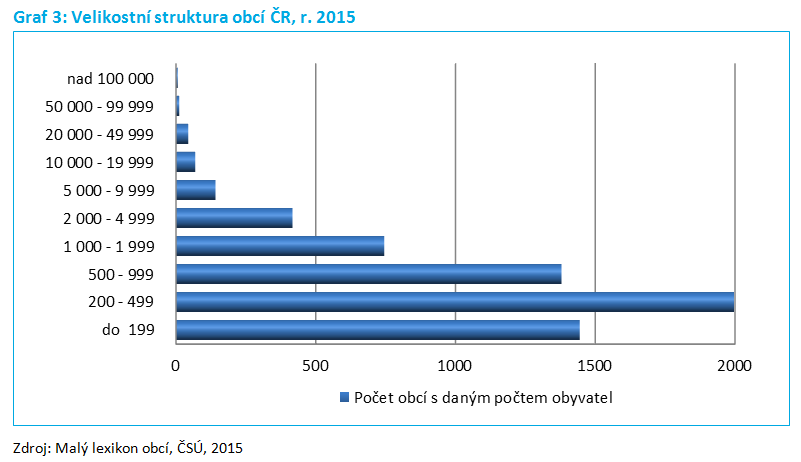 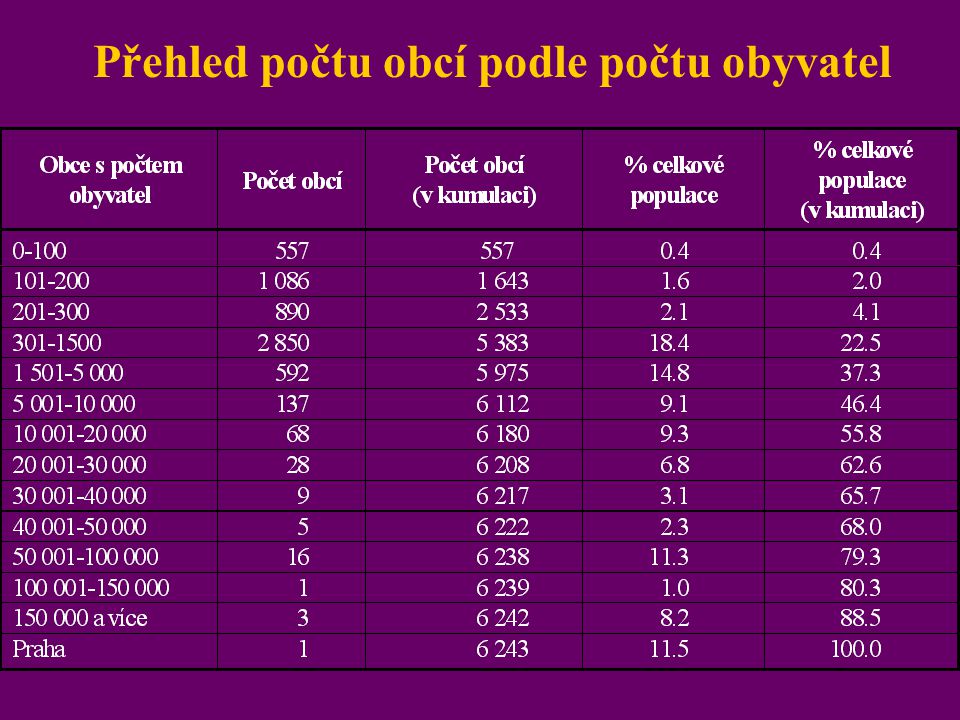 Šance pro zájmové skupiny, maminky na mateřské, místní podnikatelské skupiny, developery … (KV volby 2018)
Role opozice
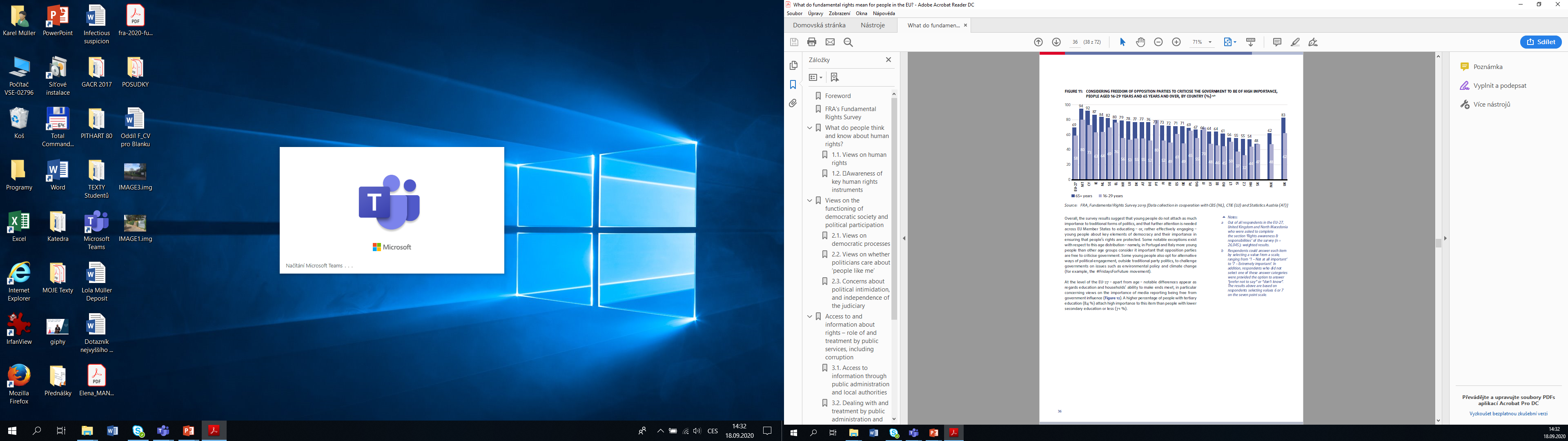 Perspektiva sociální diferenciacePatronáž versus formální instituceUniverzalizující média moci (Niklas Luhmann)
Clientelism, oligarchization, state capture (2013 - 2021)
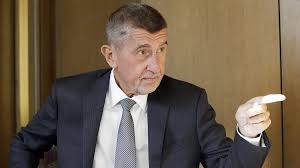 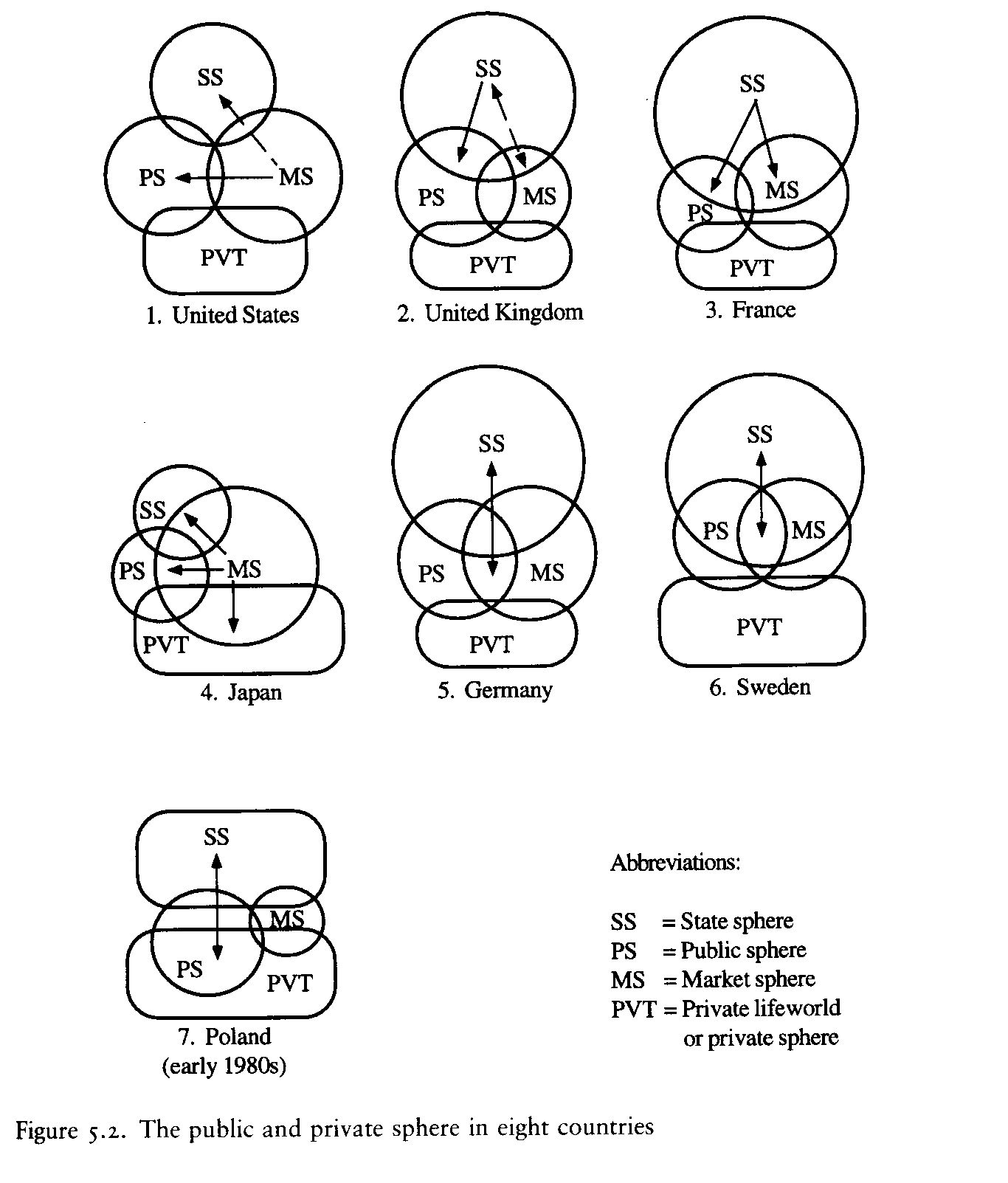 Conflict of Interests aneb Babišův problém (?)
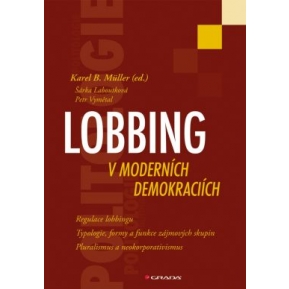 LOBBYING
nabídka versus poptávka
aktéři versus příjemci
Institucionalizace rozhraníPolitika x TRH/veřejnost
Perspektiva občanské veřejnostiKarel B. Müller (2016). Češi, občanská společnost a evropské výzvy. Praha: Triton.
Borderline Approach
Co není lobbing? 
Kdo není lobbista?
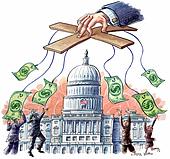 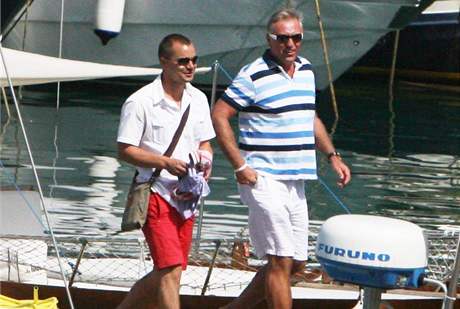 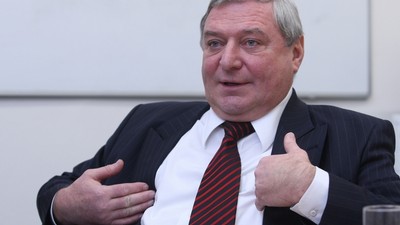 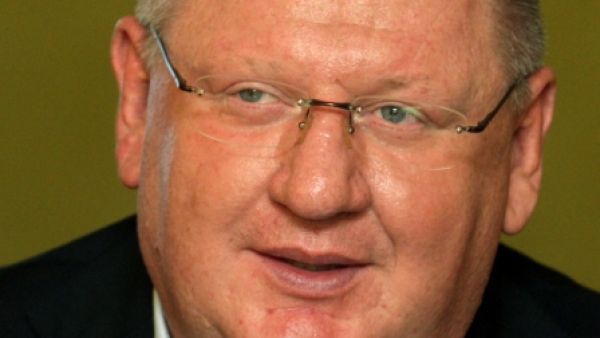 Co je lobbing?
Lobbing x klientelismus, korupce (boj proti lobbingu? – viz James Madison LF č. 10)
Zástupci zájmových skupin v rozhodovacích procesech, informace, vědění, plusy/mínusy
Aktéři lobbingu
Profesionální lobbisté (in-house, agentury)
Občanští lobbisté (TI, AI, Rekonstrukce státu)
Amatérští lobbisté (?) 
Komory (povinné x nepovinné)
Partikulární v. obecný zájem
Role zájmových skupin a policy making process
Charles Lindblom, 1968
Artikulace (iniciace), agenda setting
Estimace, selekce (formulace problému, postup řešení), RIA a priori
Legitimizace (politicky a právně)
Implementace
Monitoring a re-evaluace, RIA a posteriori
Legislative Drafting Process
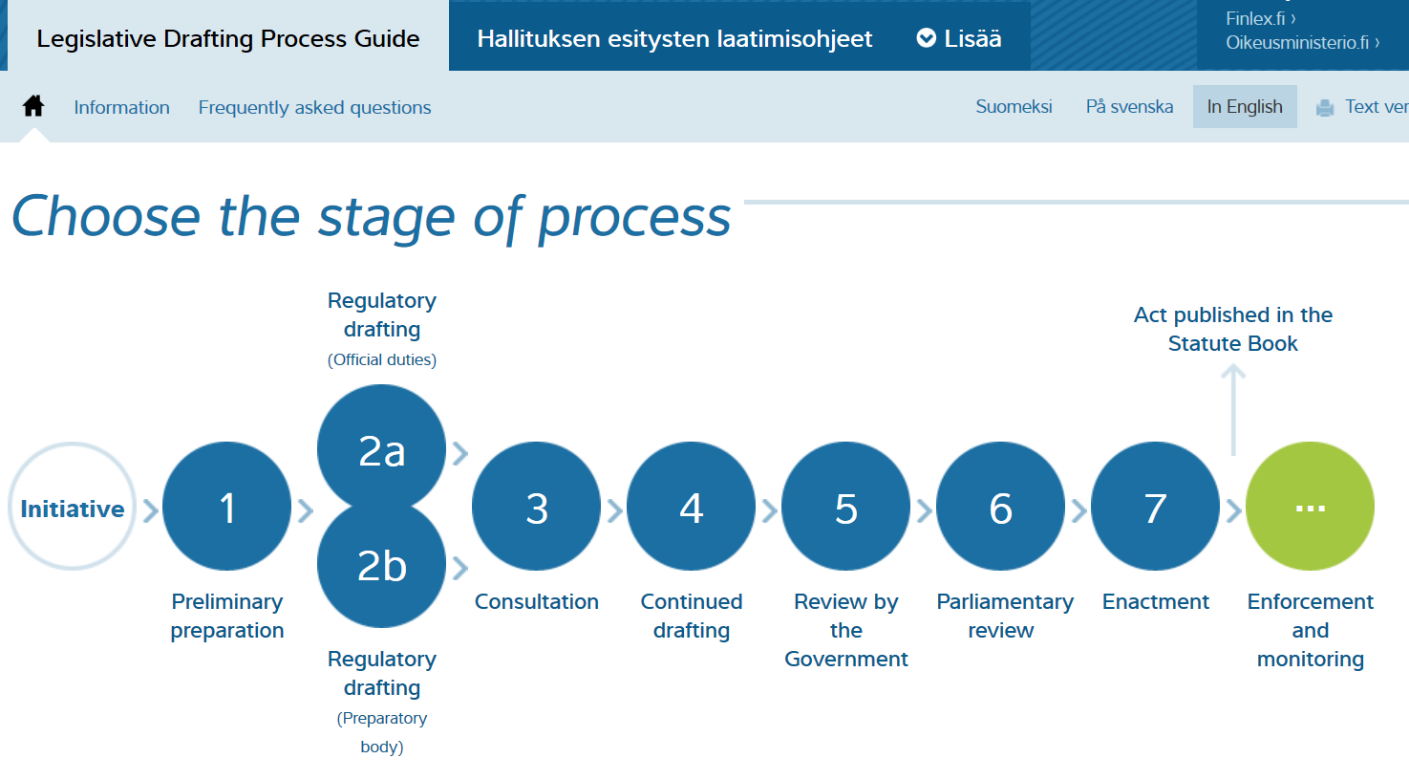 http://lainvalmistelu.finlex.fi/en/
Strategie a nástroje lobbingu
Kdy, jak, kde a u koho lobbovat? Ve fázi přípravy zákonů!
Jednorázový x trvalý (opakující se)
Pozitivní/útočný x obranný (protilobbing)
Přímý (KONTAKNÍ) x nepřímý (GRASSROOTS)
Nepřímý lobbing (vzdělávací, informační kampaně, vytváření koalic, média, soudní pře – permanentní monitoring zájmů)
Budování důvěry/důvěryhodnosti!
PUBLIC AFFAIRS
Smysl regulace lobbingu
Institucionalizace rozhraní sociálních systémů (politické moci x veřejnosti/vědění + trh/peníze 
Regulace – Co je lobbing? Kdo je lobbista?
Samoregulace (zdola) x zák. regulace (shora) Obojí
Naše poslední předloha do Sněmovny (jaro 2020, prošel prvním čtením 12/2020, GRECO, report 2017)
Kdo bude dohlížet nad registrem?
APAA, založena květen 2012
https://svetneziskovek.cz/management/co-znamena-navrh-zakona-o-lobbovani-pro-obcanskou-spolecnost
https://ct24.ceskatelevize.cz/domaci/3238740-zive-poslanci-mimoradne-jednaji-o-protikorupcnich-predlohach
Nástroje regulace lobbingu
Žádná (CZ), malá, střední, vysoká regulace (USA).
Zdola – regulace lobbistů (střešní org. s dobrovolným členství, etické kodexy, směrnice, certifikace, kárná řízení, př. UK)
Shora – regulace lobbistů (uznaná živnost, rejstříky/EU, revolving doors, cooling-off periods, výkazy výdajů, sankce, př. USA, Kanada)
Shora – regulace příjemců lobbingu, vysokých úředníků, politiků (rev. doors, střet zájmů, majetková přiznání, otevřené diáře, sankce)
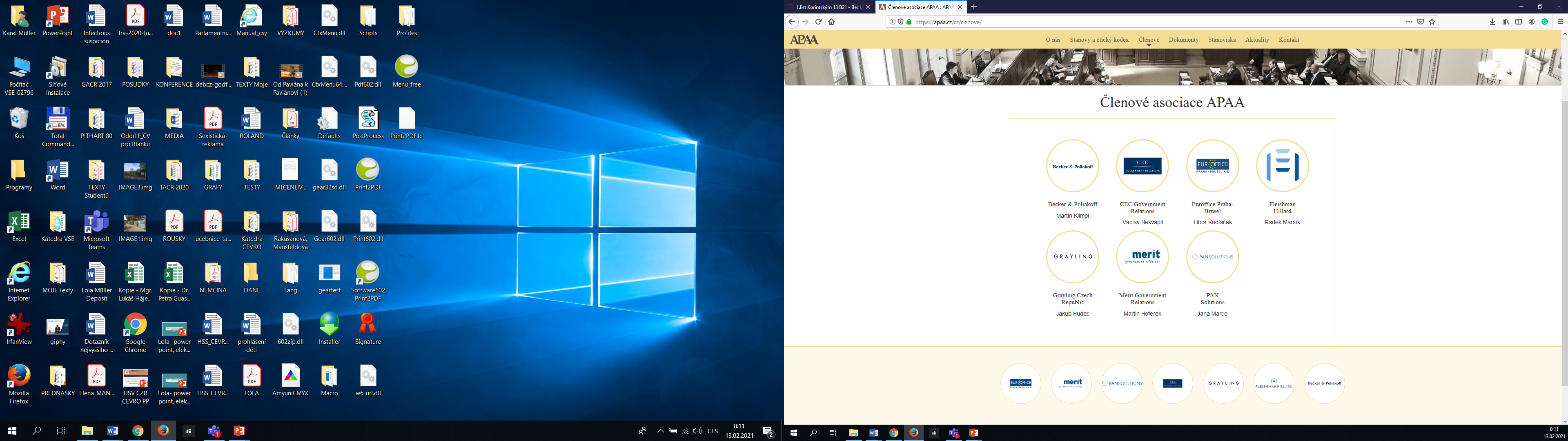 Perspektiva občanské veřejnostiKarel B. Müller (2016). Češi, občanská společnost a evropské výzvy. Praha: Triton.
Cíle regulace
Boj proti korupci, posílení transparentnosti 
Posílit kvalitu a legitimitu zákonodárného procesu – stakeholdři součástí tvorby pravidel
Férová pravidla pro zájmové skupiny, stakeholdry
Posílení důvěry v politickou elitu a pol. systém
Poznámky proměnám mediální krajiny
CO DNES ZNAMENÁ VEŘEJNOST?
Strukturální proměny veřejnosti (J. Habemas, 1962) 
Mimopolitická, sekulární, neuzavřená (tématům, lidem)
Kritická x manipulativní, demonstrativní publicita
Re-feudalizace veřejnosti, PR (?), práce s, konstrukce veřejnosti
Politická funkce médií (dnes) – watchdog, agenda setting, informace a osvěta – sociální funkce médií (integrační, večerní z právy)
Komercializace, bulvarizace
Infotainment-politainment-depolitizace veřejnosti
Pseudo-události, Hyperrealita, Simulakra (Deleuze, Baudrillard) 
Nezávislost médií a MVS (?)
Mediální gramotnost coby branná povinnost
Evropeizace veřejné sféry – trajektorie evropeizace
	místo, čas, význam (?)
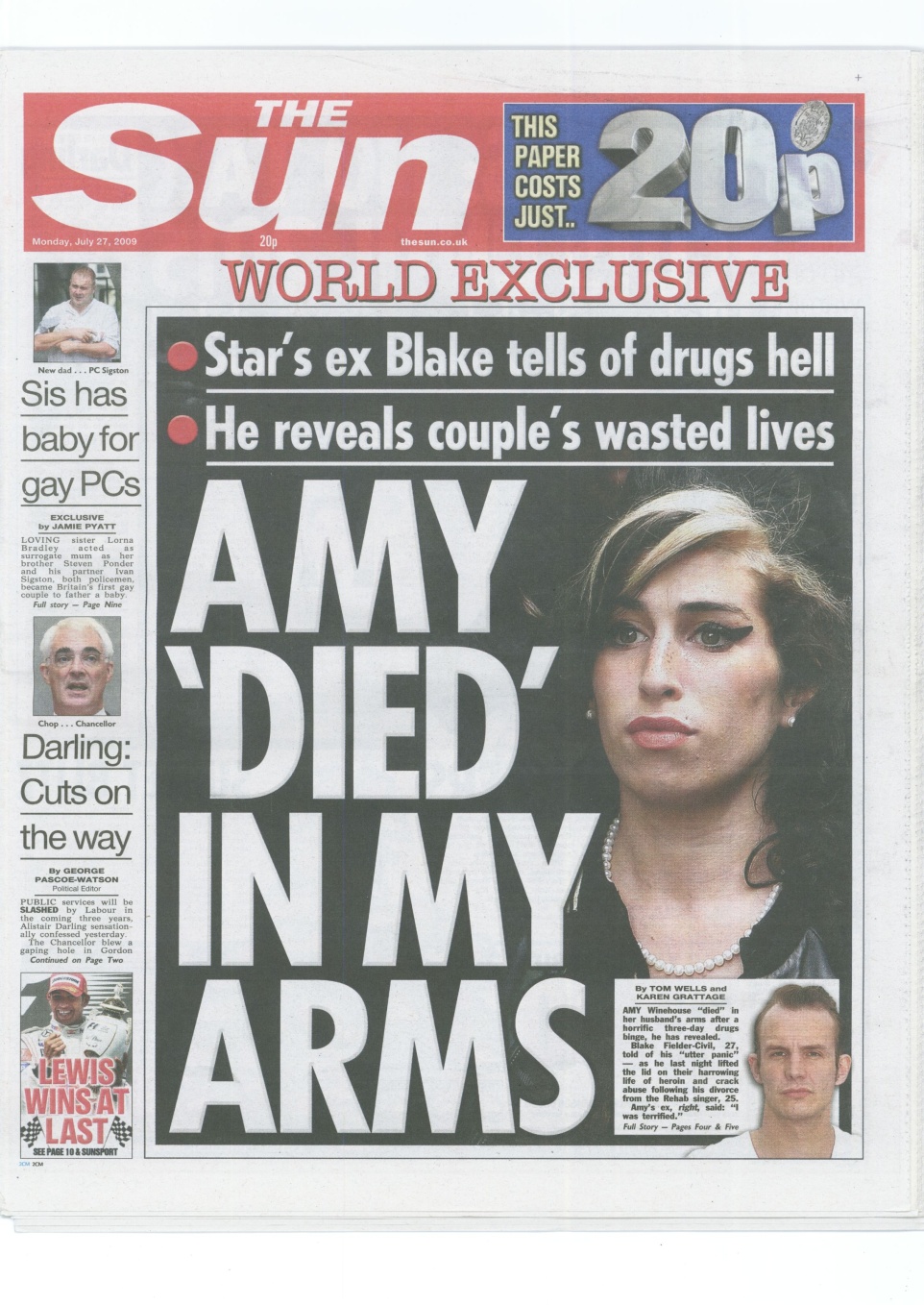 Zábava?
Kvalita !
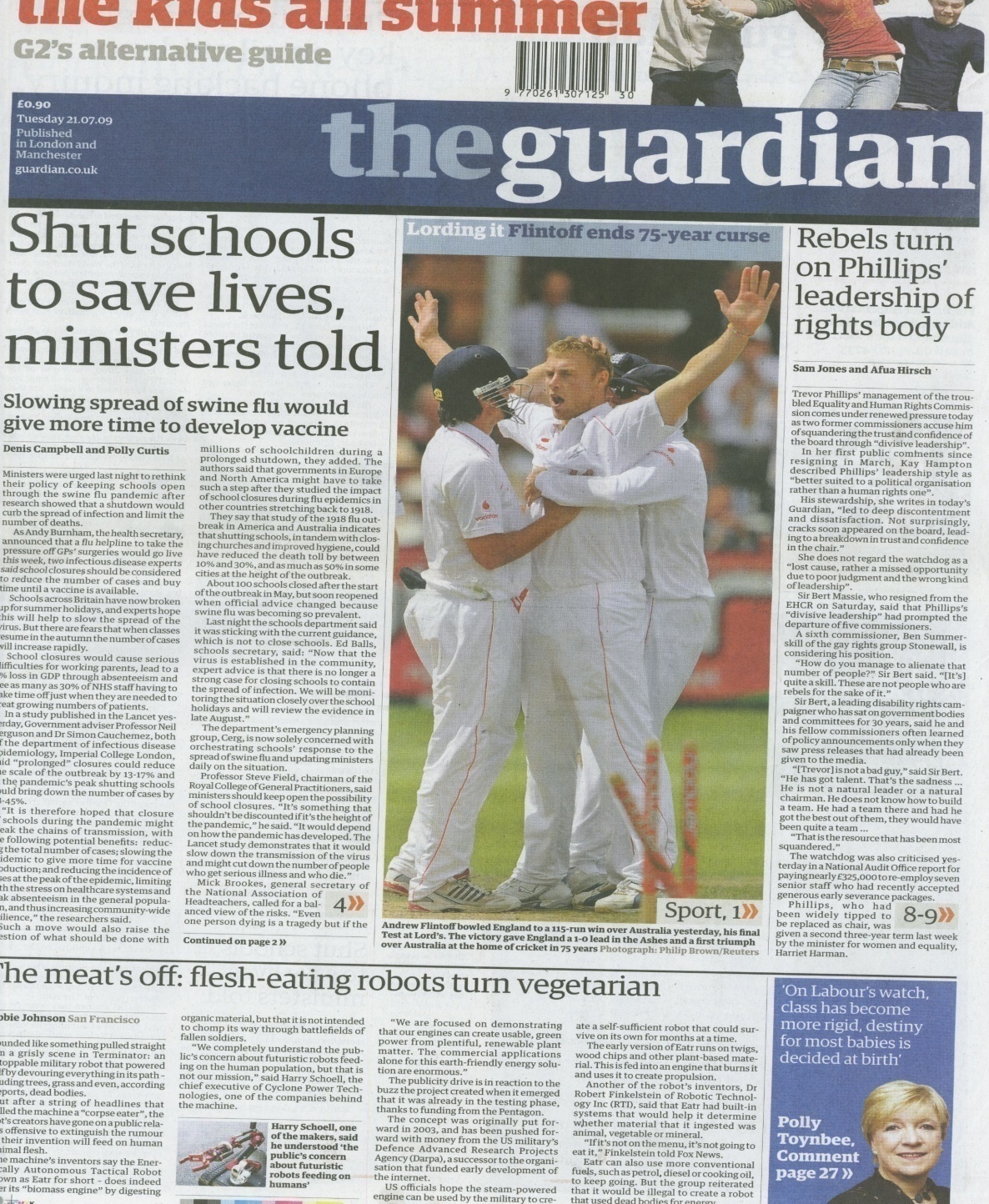 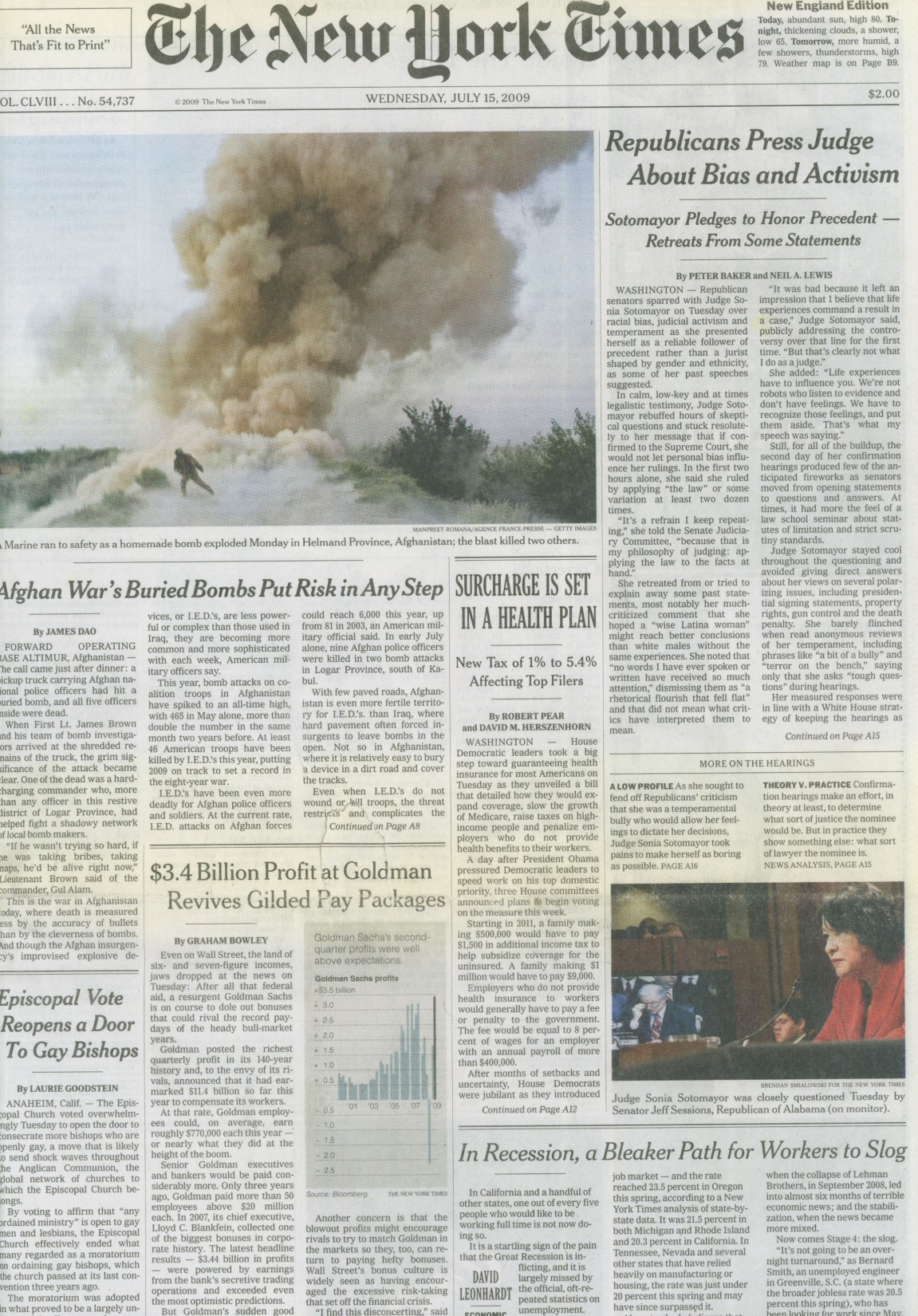 Trendy?